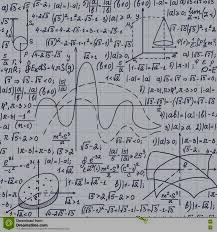 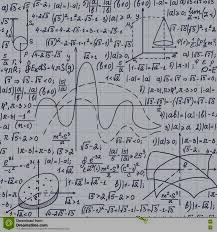 Cálculo I
Engenharia
Derivada de Funções trigonométricas
Prof. Henrique Antonio Mendonça Faria
henrique.faria@unesp.br
Derivadas das funções trigonométricas
2
2
prof. Henrique A M Faria
Derivadas do senx  a partir da definição
Prof. Henrique A M Faria
3
Derivadas do senx  a partir da definição
Pela definição:
Prof. Henrique A M Faria
4
Derivadas do senx   e  cosx
Como resultado da definição:



Por raciocínio análogo obtém-se:
Prof. Henrique A M Faria
5
Exemplo 1
6
prof. Henrique A M Faria
Demais funções trigonométricas
7
7
prof. Henrique A M Faria
Exemplo 2
8
prof. Henrique A M Faria
Exercício
9
prof. Henrique A M Faria
Derivadas das funções trigonométricas
10
Prof. Henrique A M Faria
Derivadas das funções trigonométricas
11
Prof. Henrique A M Faria
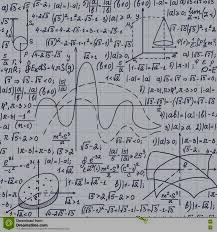 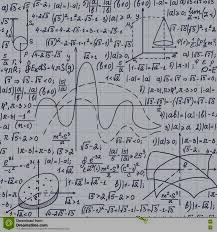 Regra da cadeia em derivadas
Regra da cadeia em derivadas
Considere o problema de calcular:
13
13
prof. Henrique A M Faria
Regra da cadeia em derivadas
Escrevemos a função como uma composta:
14
14
prof. Henrique A M Faria
Regra da cadeia em derivadas
Escrevemos a função como uma composta:
Introduzimos duas novas variáveis:
15
15
prof. Henrique A M Faria
Regra da cadeia em derivadas
Escrevemos a função como uma composta:
Introduzimos duas novas variáveis:
Mas queremos:
16
16
prof. Henrique A M Faria
Regra da cadeia em derivadas
Escrevemos a função como uma composta:
Introduzimos duas novas variáveis:
Mas queremos:
17
17
prof. Henrique A M Faria
Regra da cadeia em derivadas
Entendendo a derivada como taxa de variação:
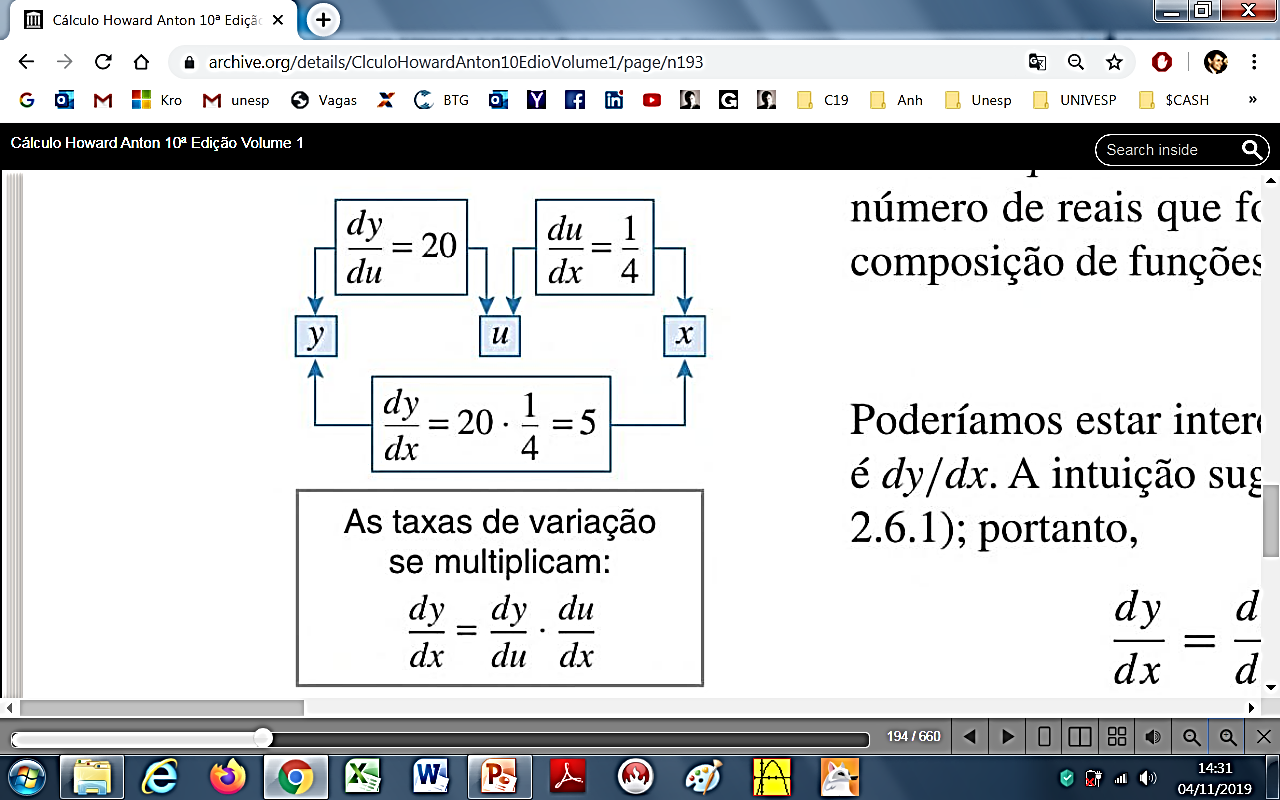 Fonte: Howard Anton 10 ed., 2014
prof. Henrique A M Faria
18
Regra da cadeia em derivadas
Entendendo a derivada como taxa de variação:
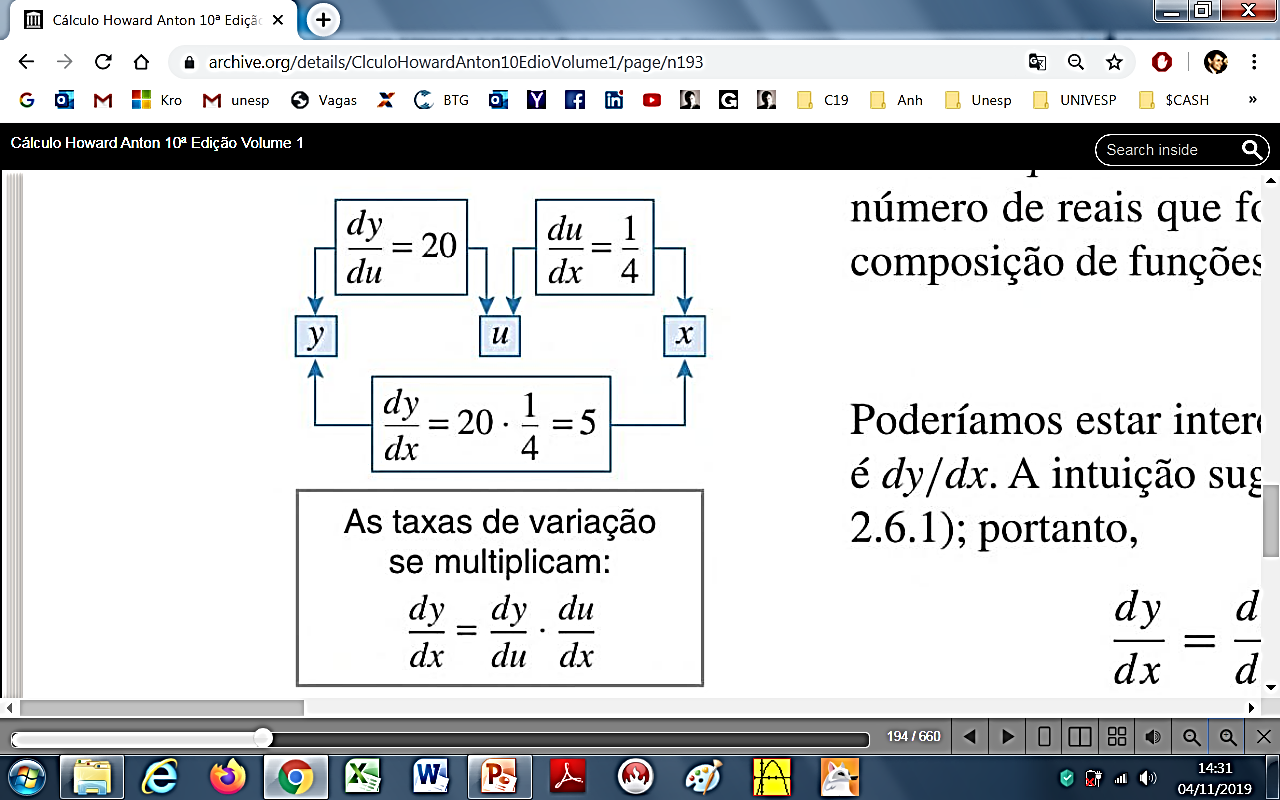 Fonte: Howard Anton 10 ed., 2014
prof. Henrique A M Faria
19
Regra da cadeia em derivadas
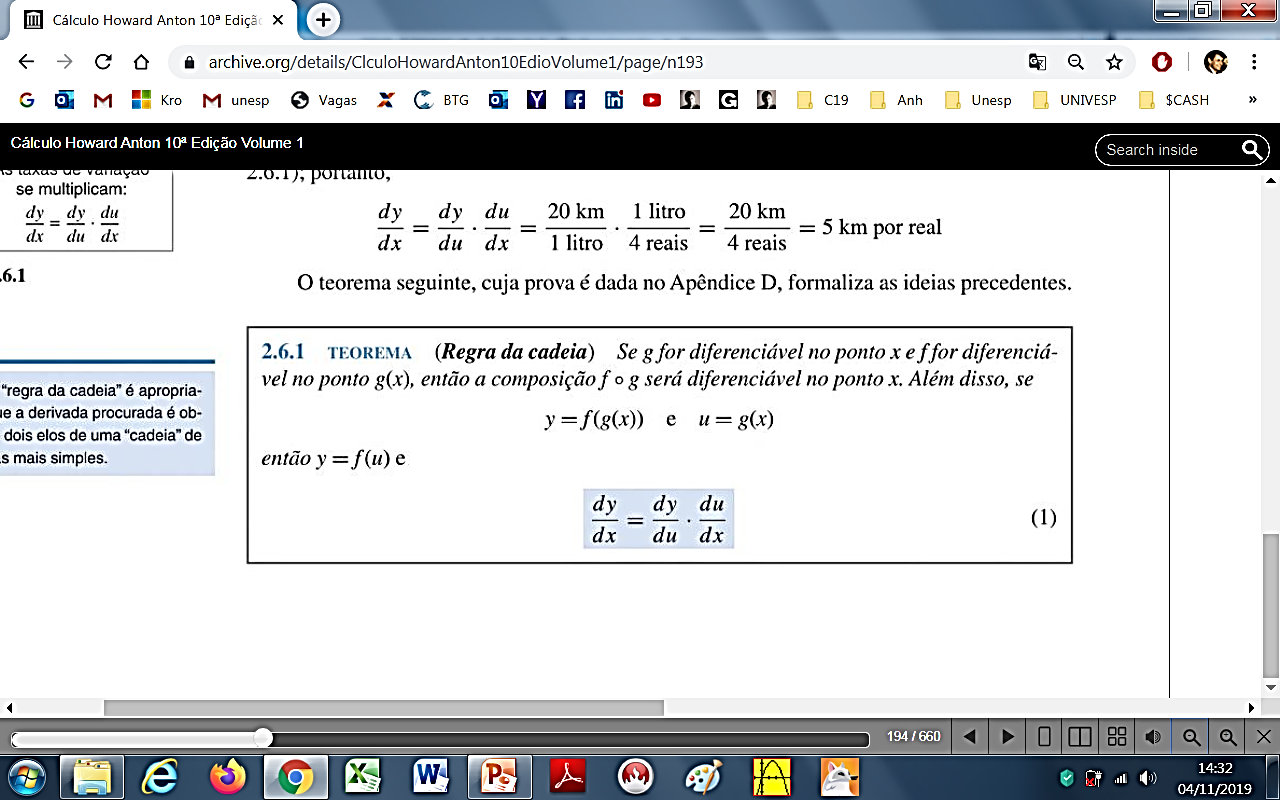 Fonte: Howard Anton 10 ed., 2014
prof. Henrique A M Faria
20
Regra da cadeia em derivadas
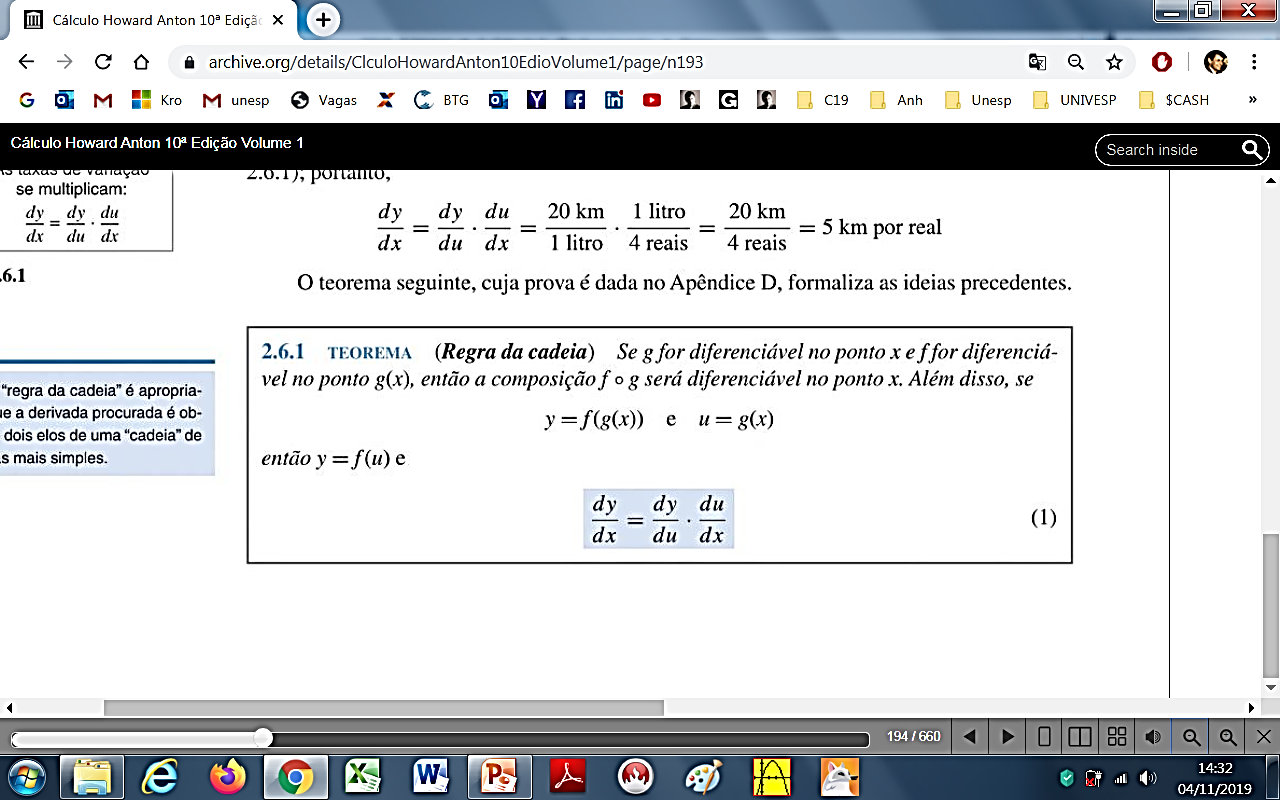 Fonte: Howard Anton 10 ed., 2014
prof. Henrique A M Faria
21
Regra da cadeia em derivadas
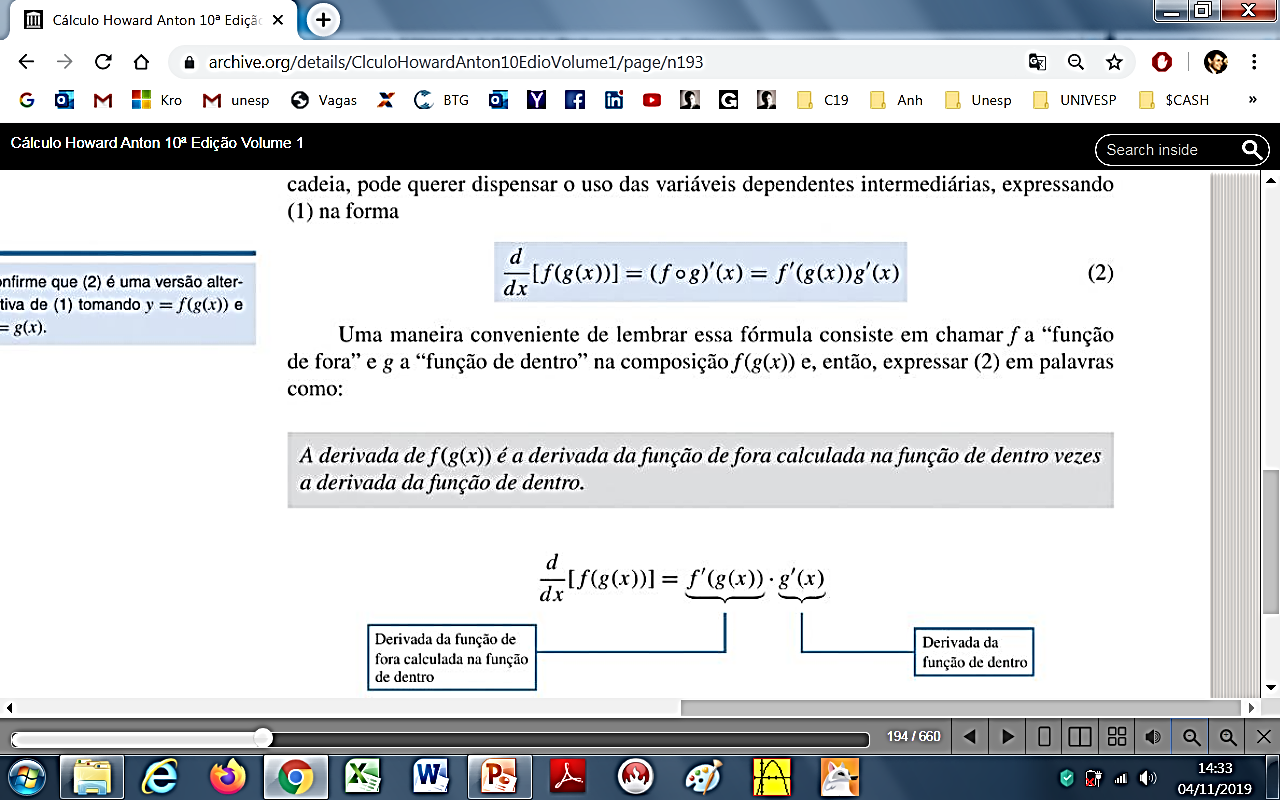 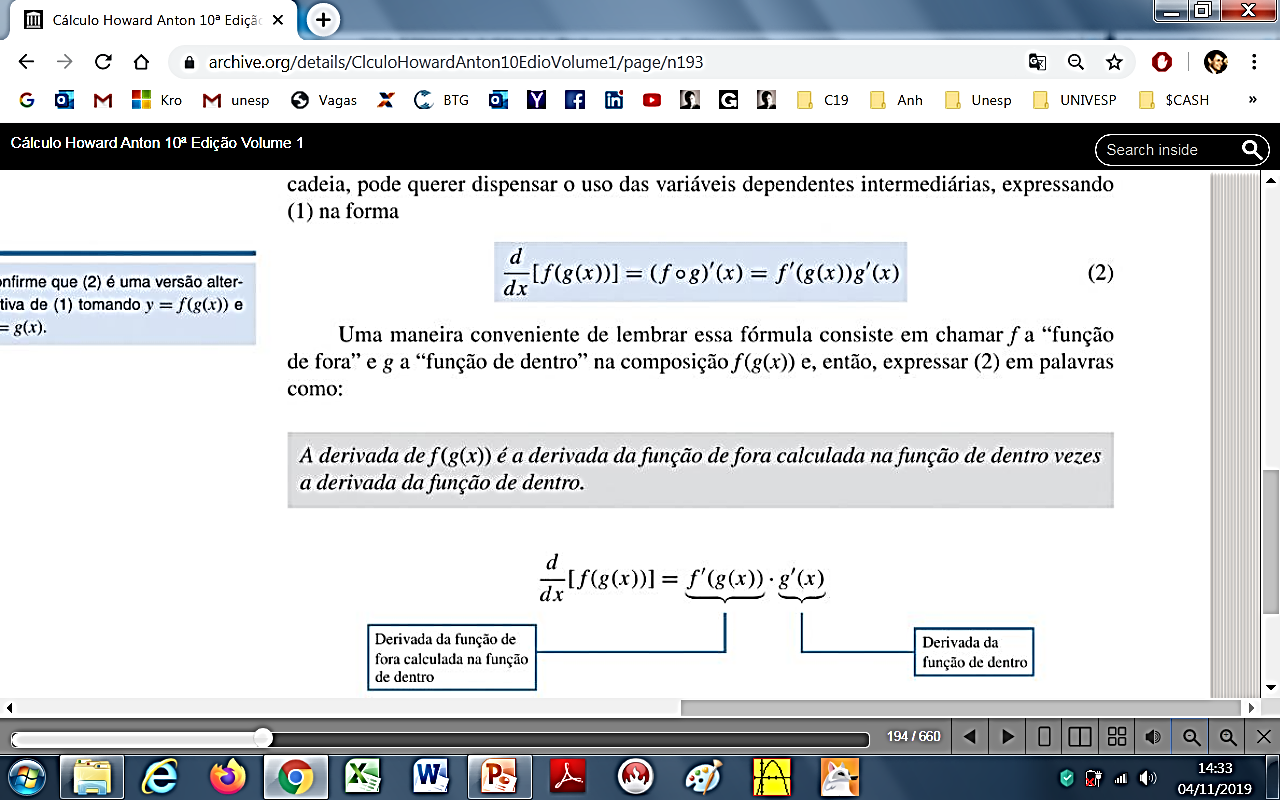 Fonte: Howard Anton 10 ed., 2014
prof. Henrique A M Faria
22
Regra da cadeia em derivadas
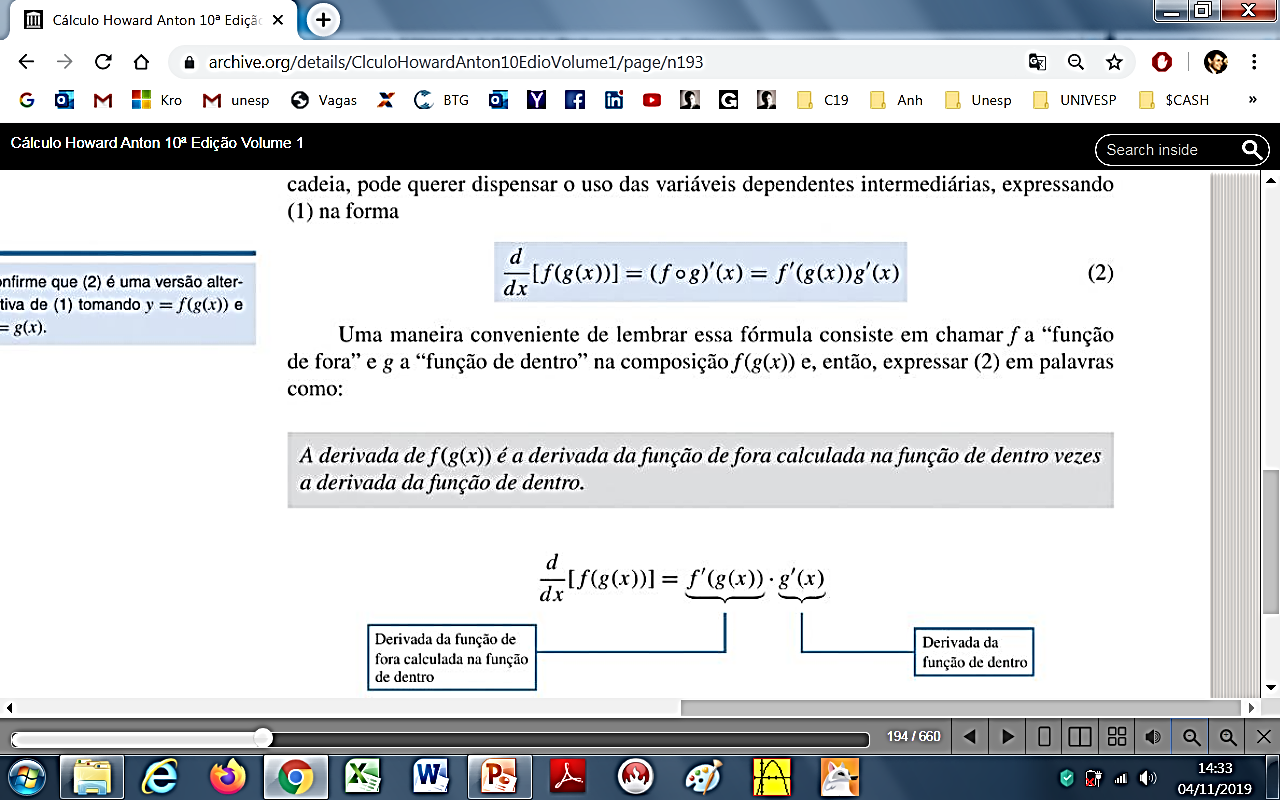 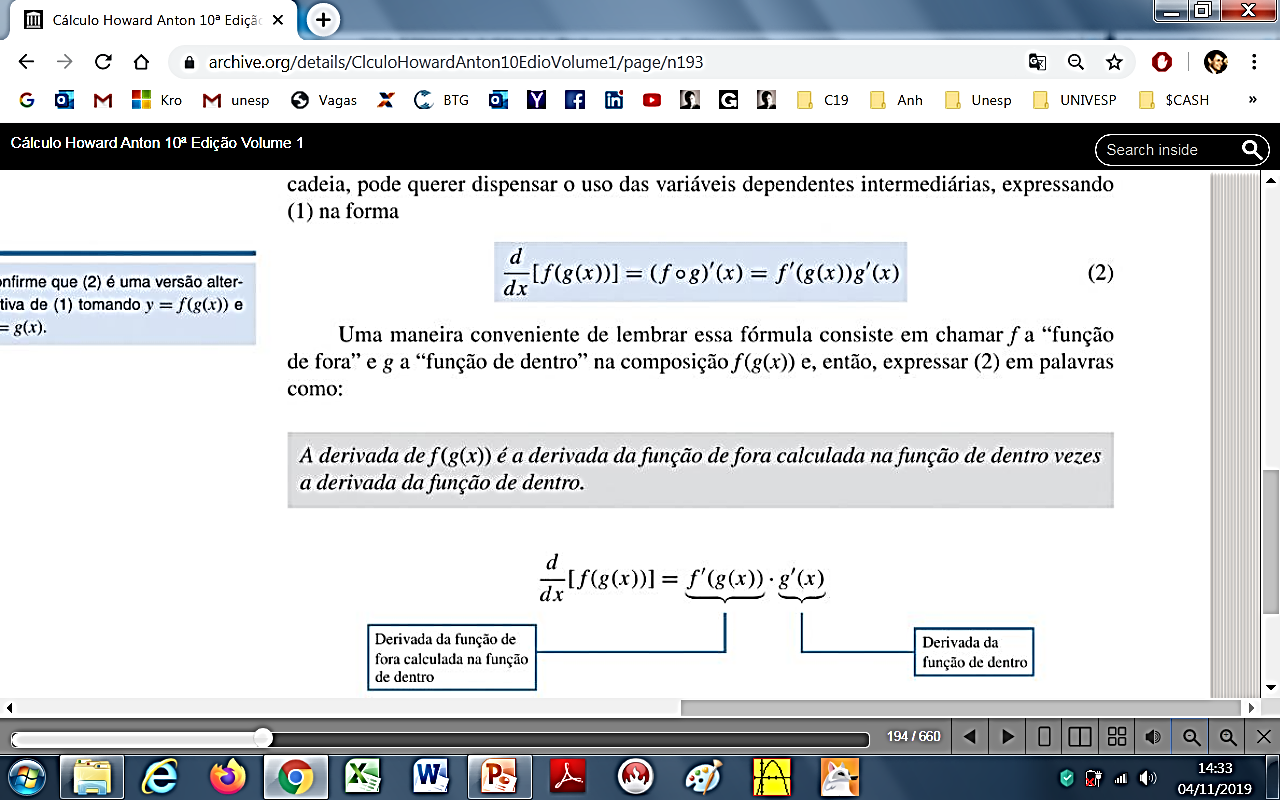 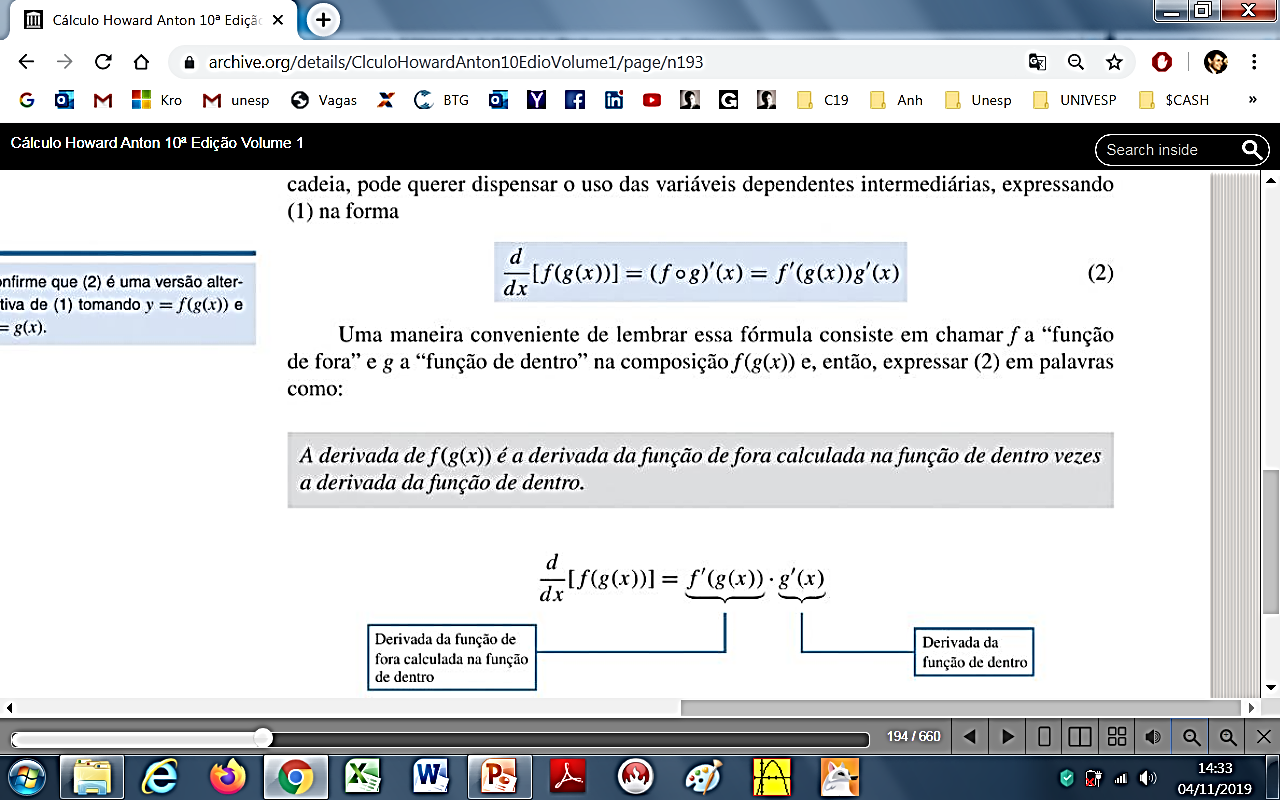 Fonte: Howard Anton 10 ed., 2014
prof. Henrique A M Faria
23
Exemplo 1
24
prof. Henrique A M Faria
Exercício
25
prof. Henrique A M Faria
Fórmulas generalizadas de derivação
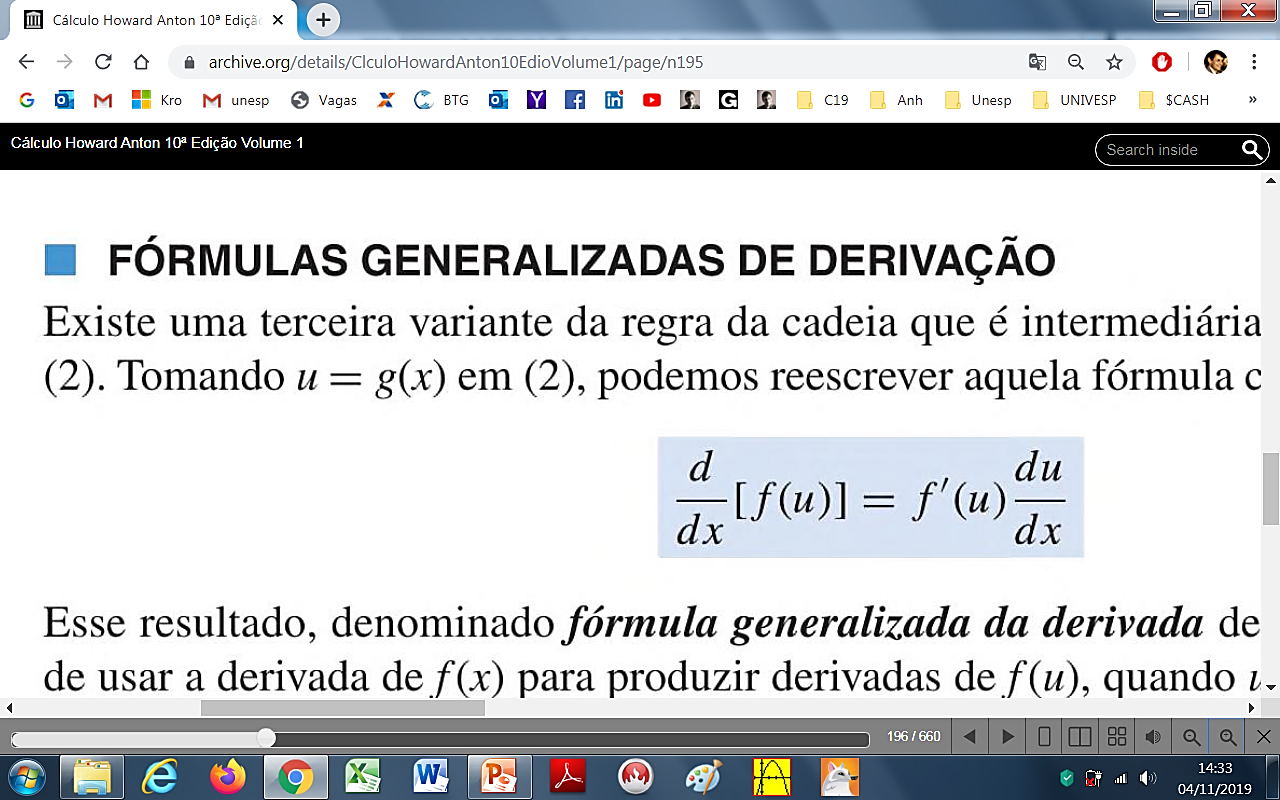 Se a regra da cadeia for escrita:
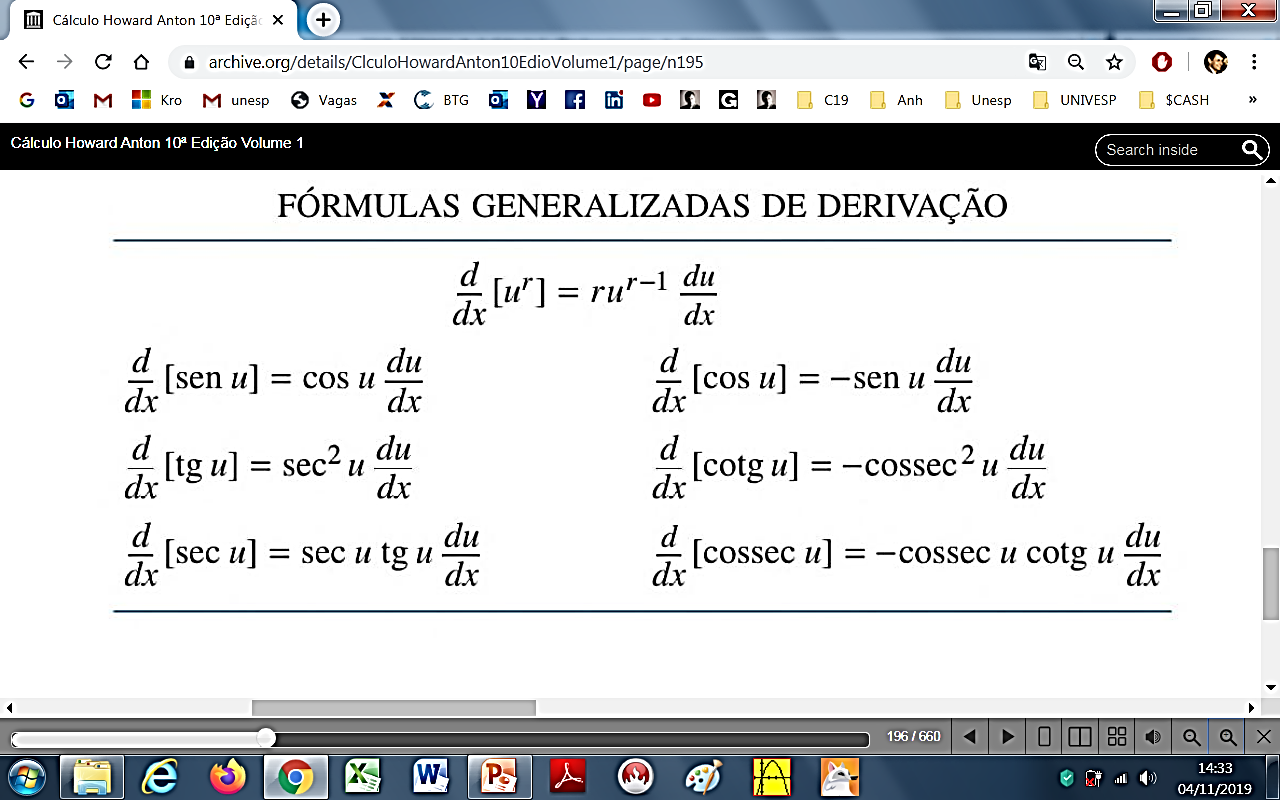 Fonte: Howard Anton 10 ed., 2014
prof. Henrique A M Faria
26
Exemplo 2
27
prof. Henrique A M Faria
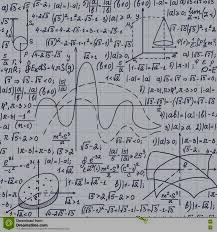 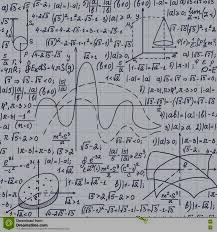 Taxas relacionadas
Taxas relacionadas
Problemas em que uma certa quantidade varia em relação a outras taxas de variação.
Exemplo (Filtro cônico)
Seja um líquido escoando por um filtro cônico;

Estaremos interessados em encontrar a taxa de variação do volume em relação ao tempo.
29
29
prof. Henrique A M Faria
Taxas relacionadas
Exemplo (Filtro cônico)
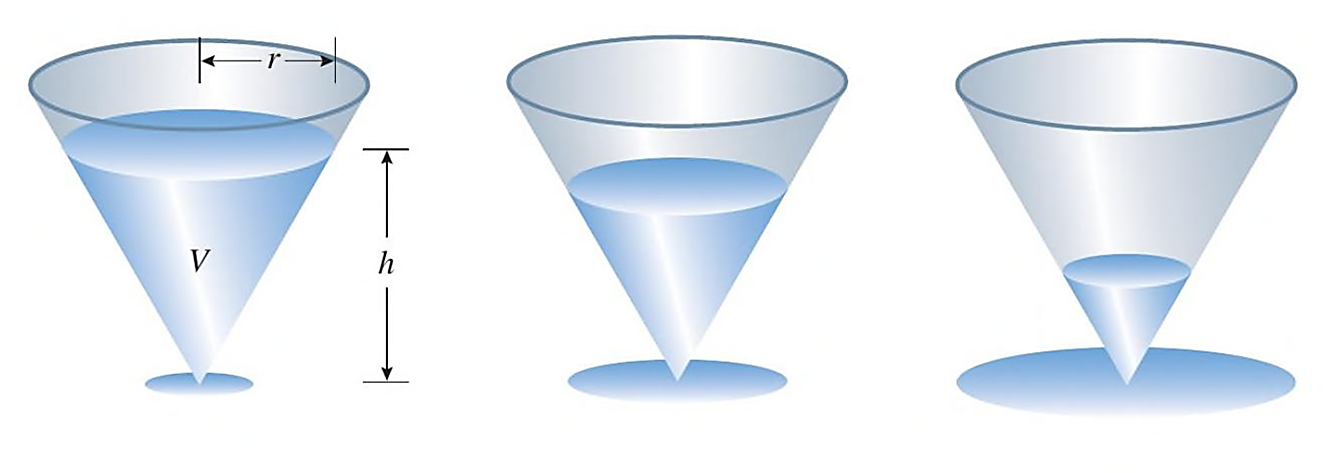 Volume do cone:
30
30
Fonte: Howard Anton 10 ed., 2014
prof. Henrique A M Faria
Taxas relacionadas
Exemplo (Filtro cônico)
31
31
prof. Henrique A M Faria
Taxas relacionadas
Exemplo (Filtro cônico)
32
32
prof. Henrique A M Faria
Taxas relacionadas
Exemplo (Filtro cônico)
33
33
prof. Henrique A M Faria
Exemplo
34
prof. Henrique A M Faria
Taxas relacionadas
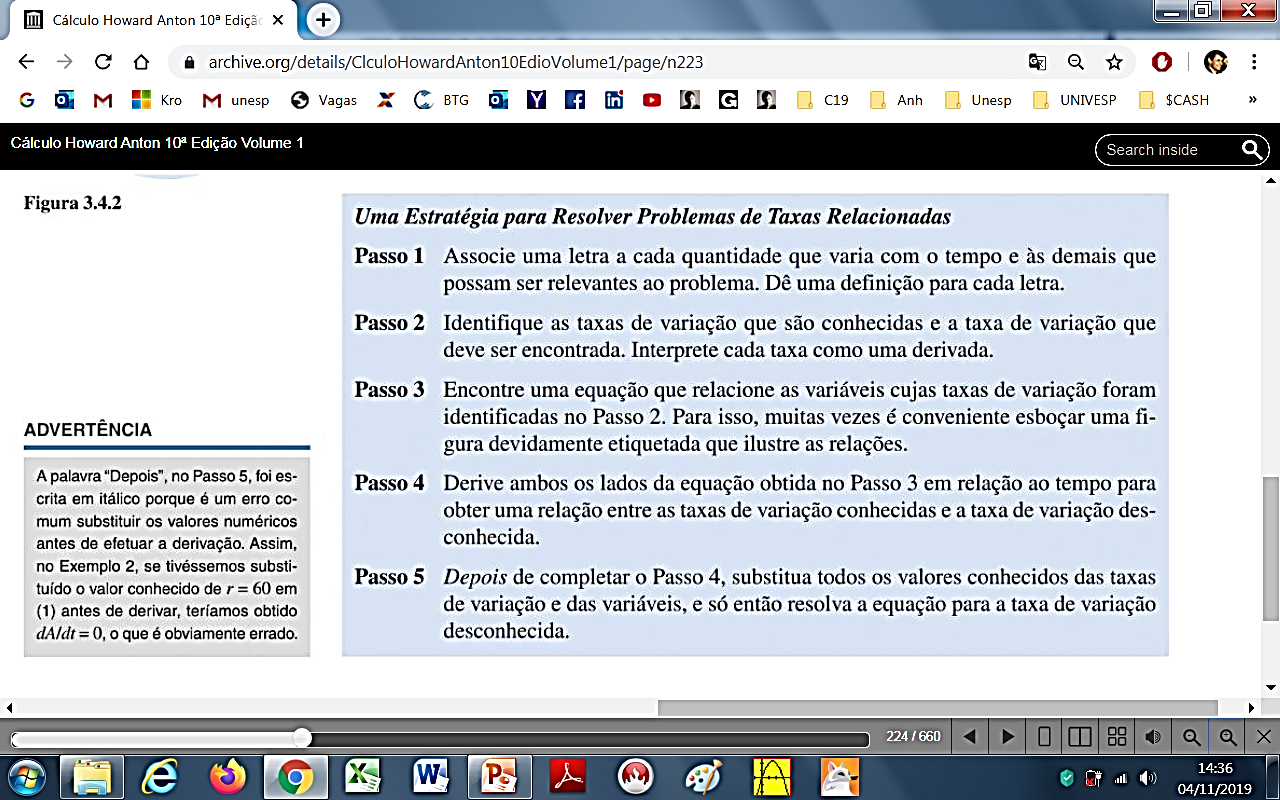 35
Fonte: Howard Anton 10 ed., 2014
prof. Henrique A M Faria
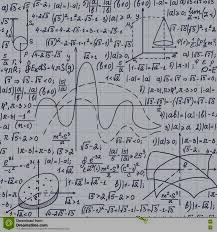 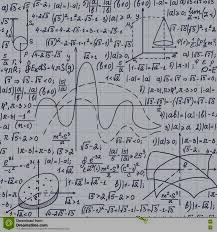 Aproximação local
Aproximação local
37
37
Fonte: Howard Anton 10 ed., 2014
prof. Henrique A M Faria
Aproximação local
38
38
Fonte: Howard Anton 10 ed., 2014
prof. Henrique A M Faria
Aproximação local
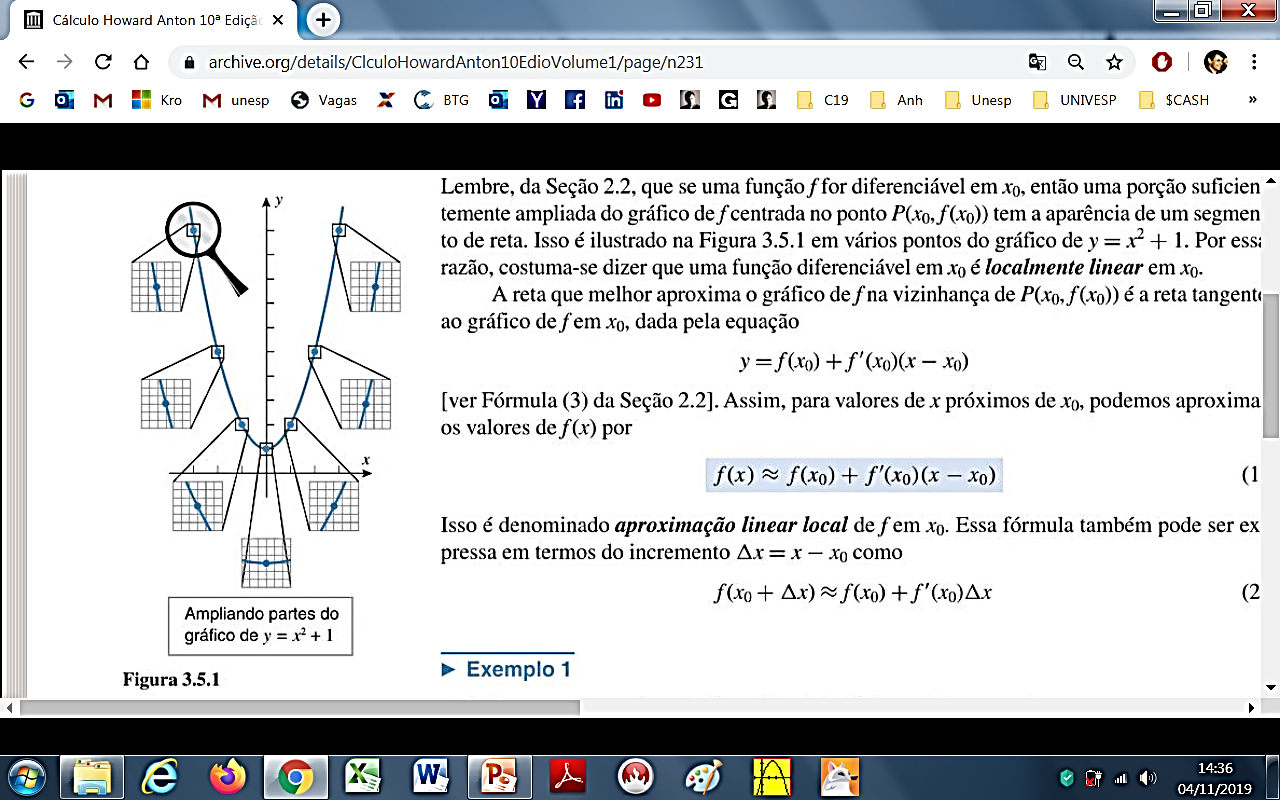 39
39
Fonte: Howard Anton 10 ed., 2014
prof. Henrique A M Faria
Aproximação local
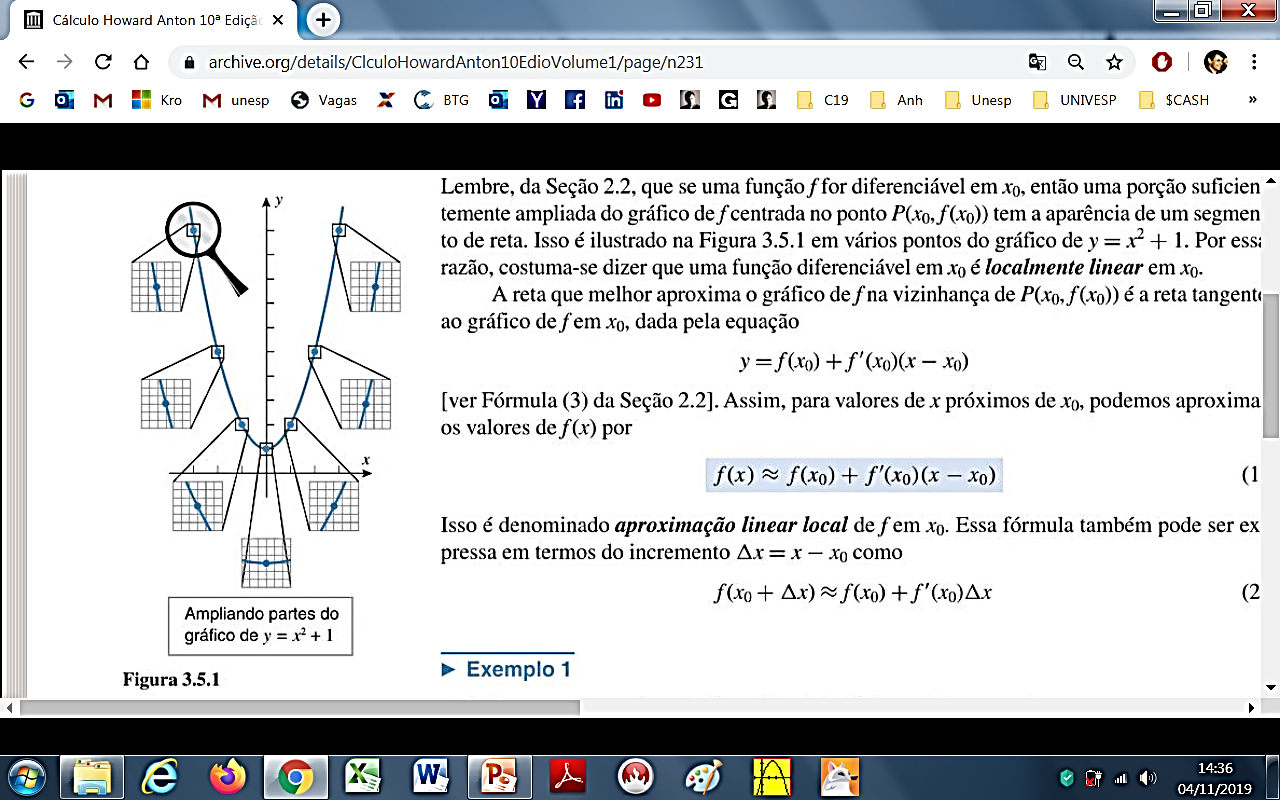 40
40
Fonte: Howard Anton 10 ed., 2014
prof. Henrique A M Faria
Aproximação local
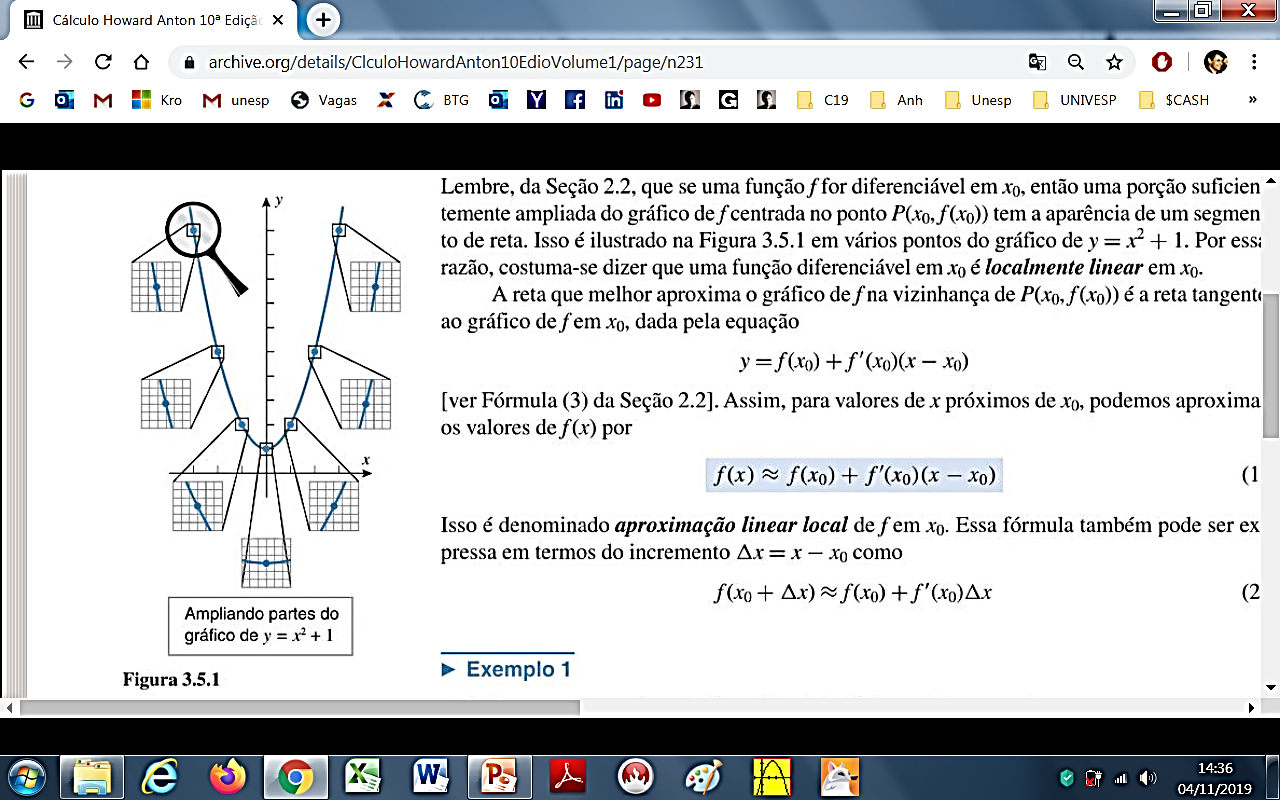 41
41
Fonte: Howard Anton 10 ed., 2014
prof. Henrique A M Faria
Exemplo
42
prof. Henrique A M Faria
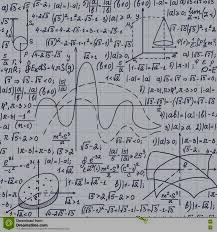 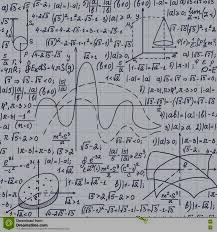 Diferenciais
Diferenciais
44
44
prof. Henrique A M Faria
Diferenciais
45
45
prof. Henrique A M Faria
Diferenciais
46
46
prof. Henrique A M Faria
Diferenciais
47
47
prof. Henrique A M Faria
Diferenciais
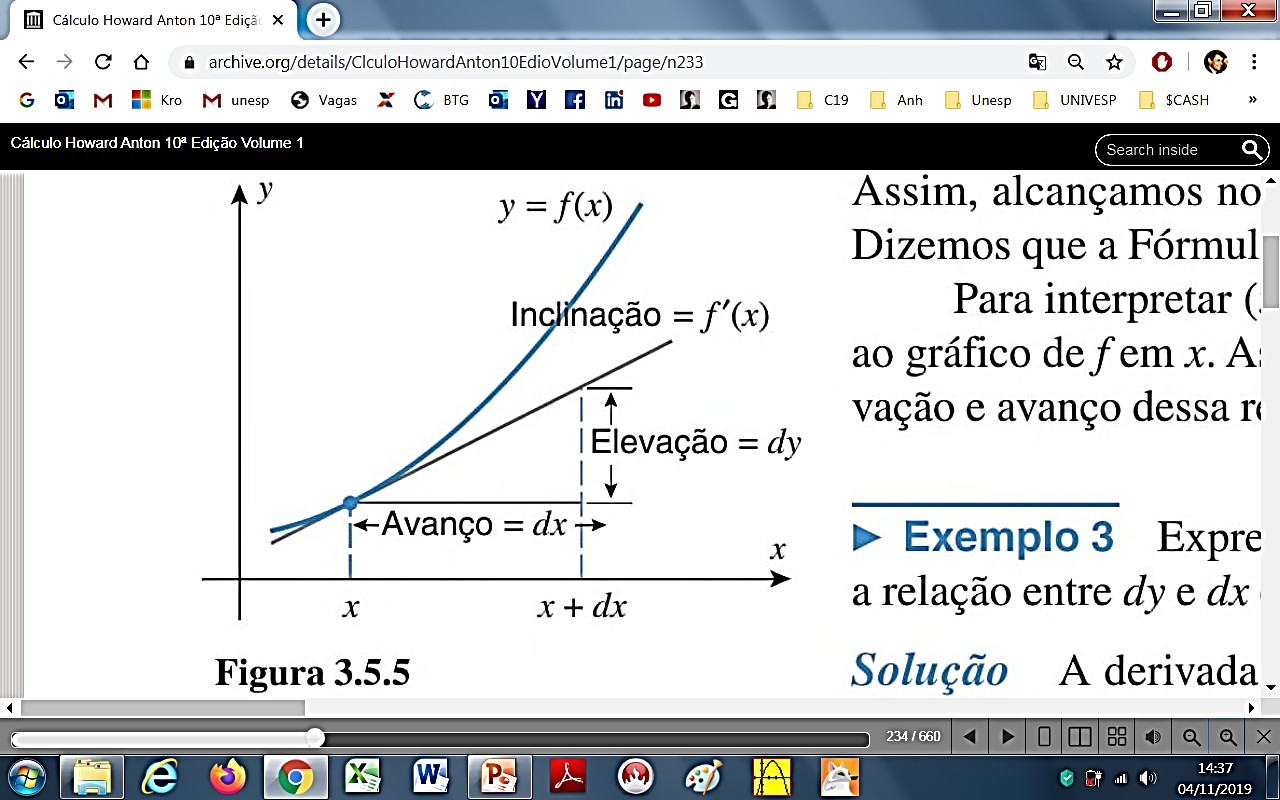 48
48
Fonte: Howard Anton 10 ed., 2014
prof. Henrique A M Faria
Diferenciais
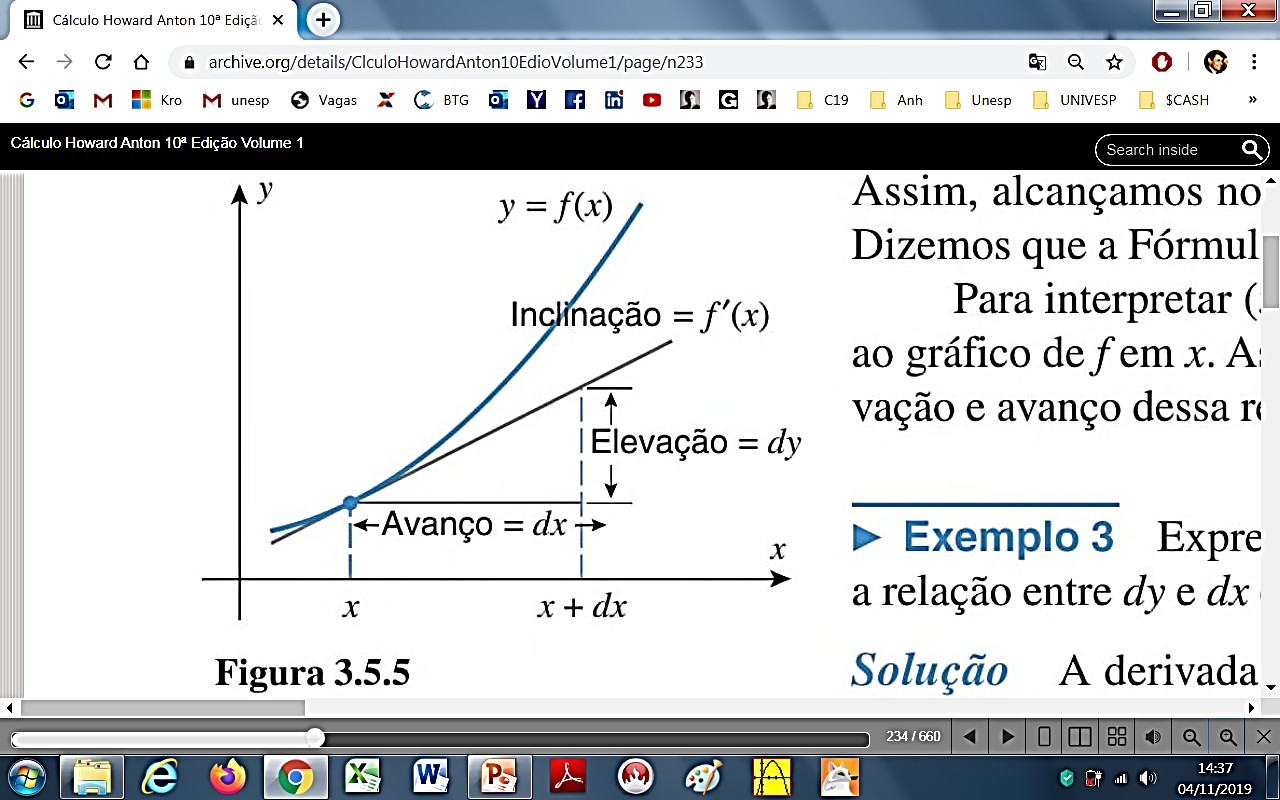 As diferenciais podem ser vistas como elevação e avanço dessa retatangente.
49
49
Fonte: Howard Anton 10 ed., 2014
prof. Henrique A M Faria
Exemplo
50
prof. Henrique A M Faria
Exemplo
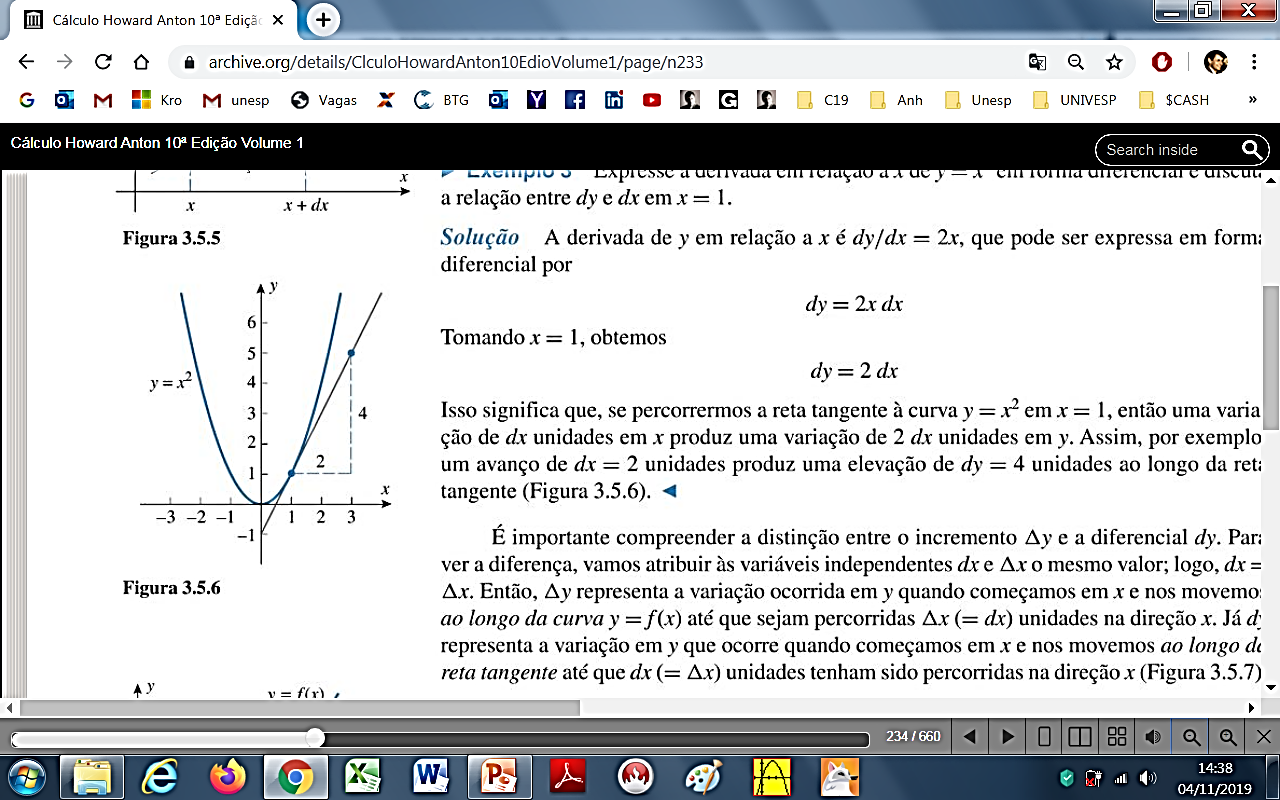 51
Fonte: Howard Anton 10 ed., 2014
prof. Henrique A M Faria
Diferença entre incremento e diferencial
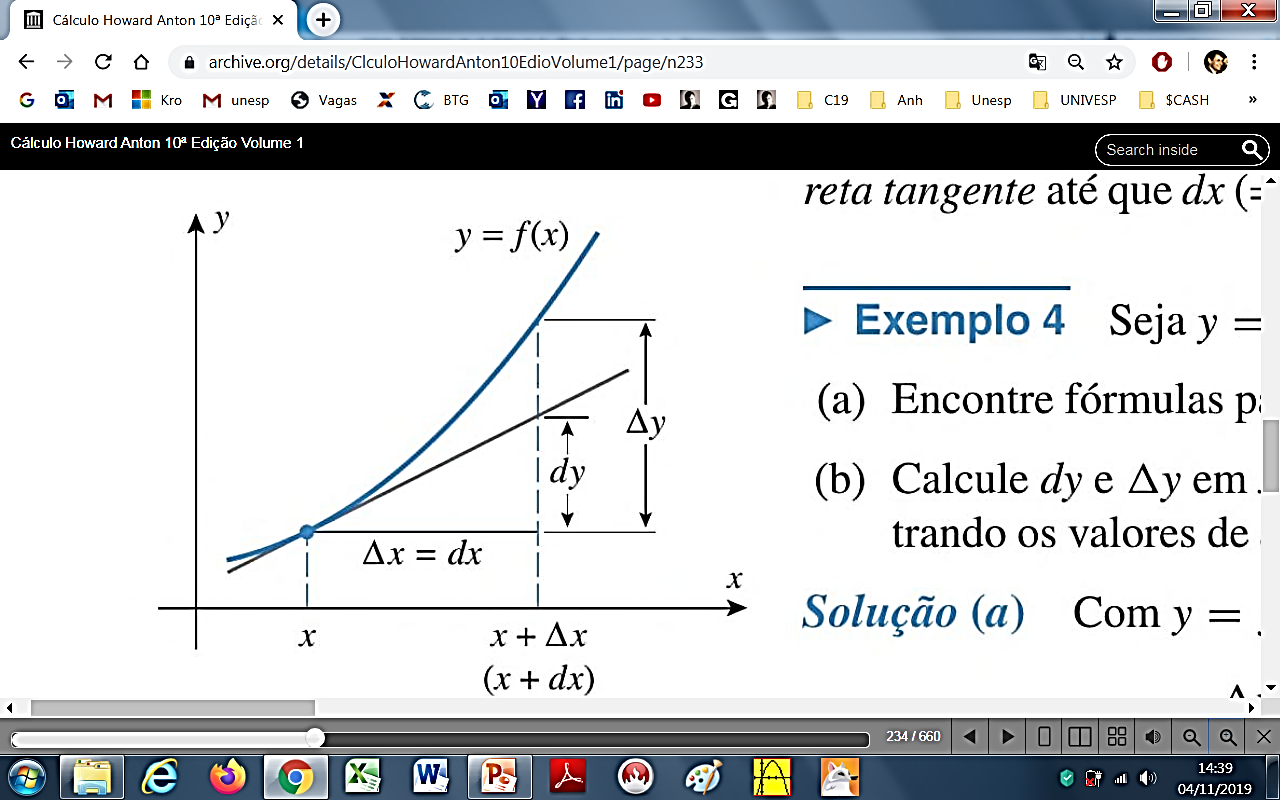 52
Fonte: Howard Anton 10 ed., 2014
prof. Henrique A M Faria
Diferença entre incremento e diferencial
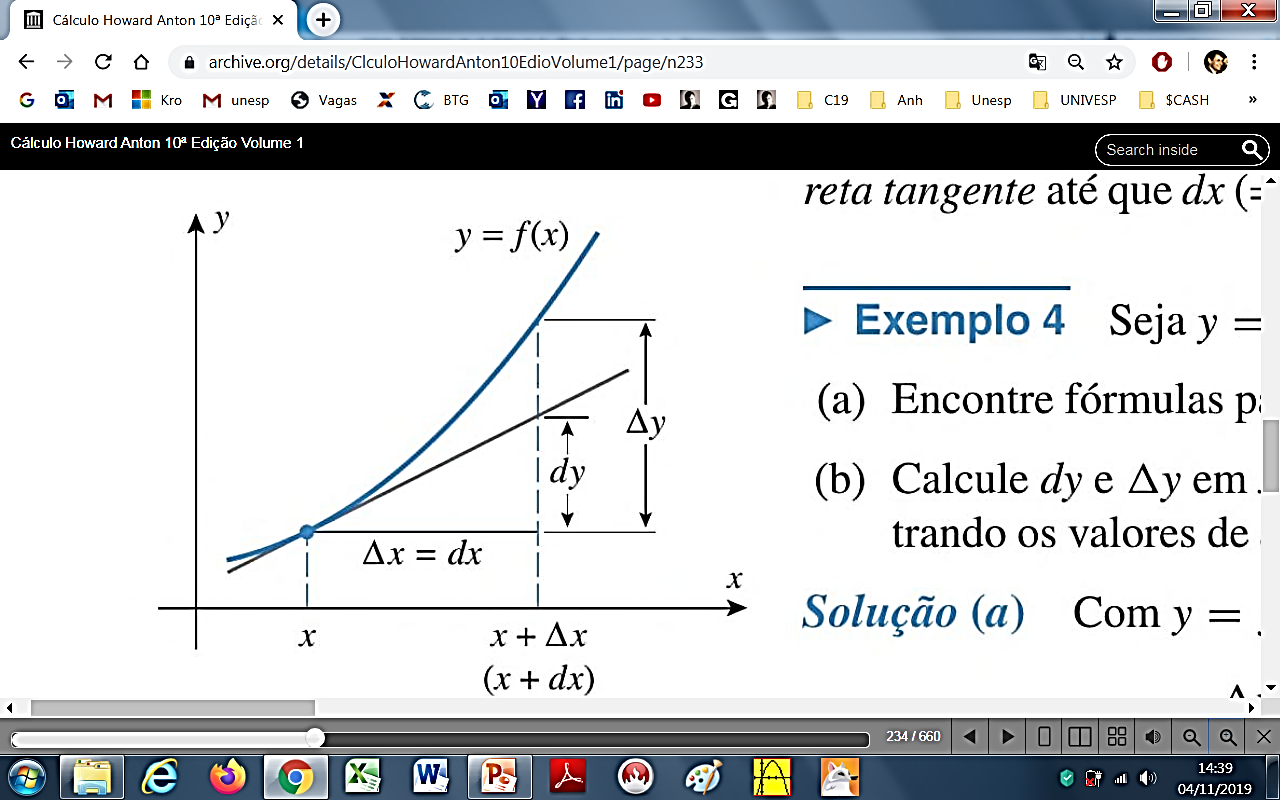 53
Fonte: Howard Anton 10 ed., 2014
prof. Henrique A M Faria
Diferença entre incremento e diferencial
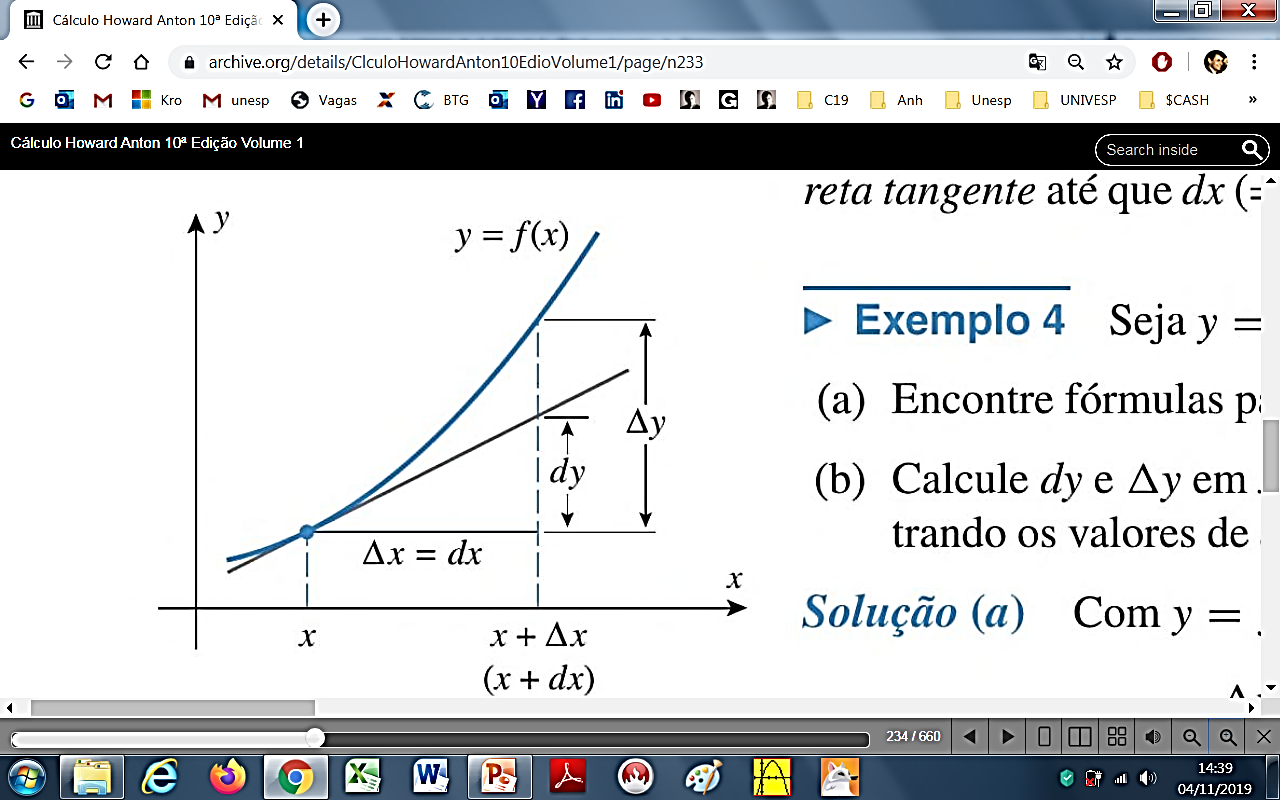 54
Fonte: Howard Anton 10 ed., 2014
prof. Henrique A M Faria
Diferenciais
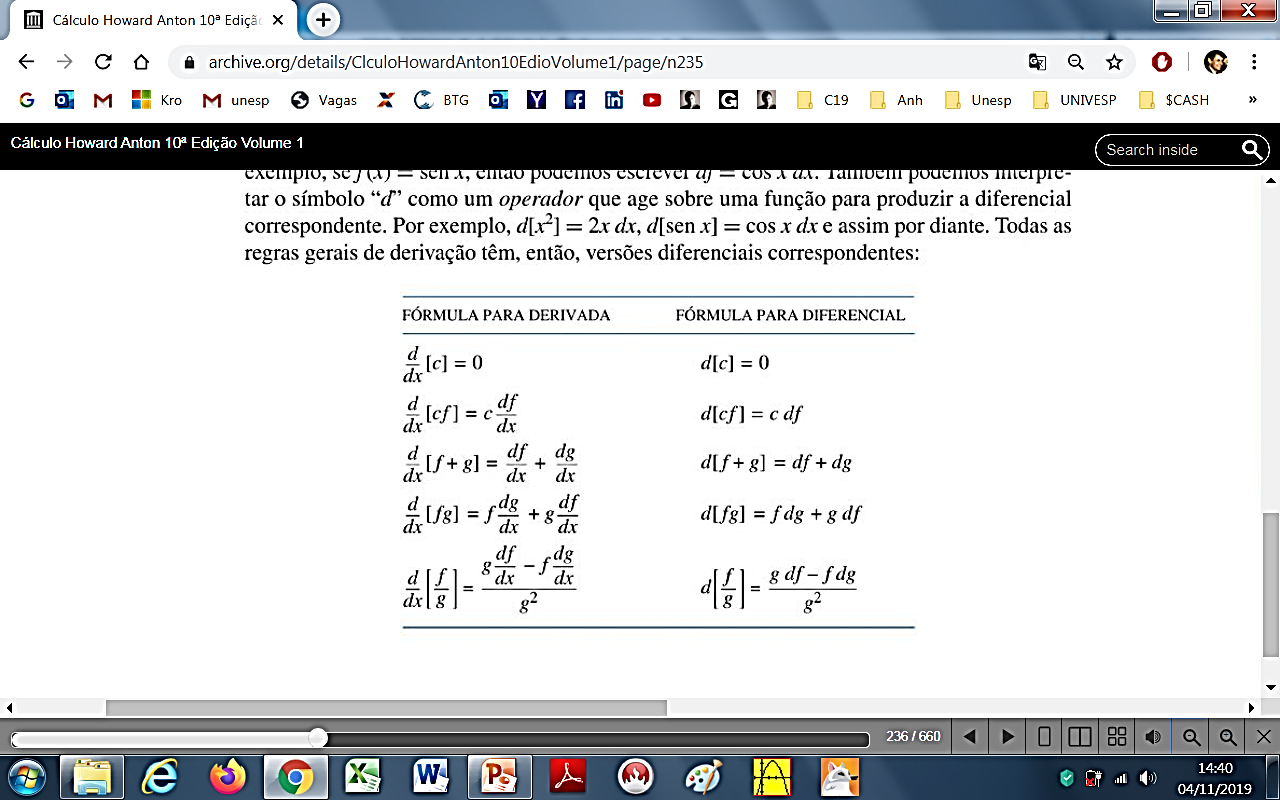 55
Fonte: Howard Anton 10 ed., 2014
prof. Henrique A M Faria
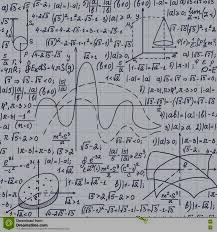 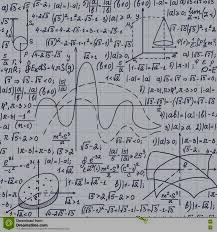 Para depois desta aula:
Reler o capítulo no livro texto;
Resolver os exemplos dados em aula;
Fazer a lista de exercícios (baixar no site);
Prof. Henrique A M Faria
57
Bibliografia
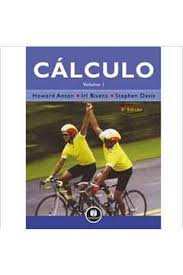 1. ANTON, Howard; BIVENS, Irl C.; DAVIS, Stephen L. Cálculo - volume 1. 8. ed. São Paulo: Bookman, 2007.
Figuras. ANTON, Howard; BIVENS, Irl C.; DAVIS, Stephen L. Cálculo – v.1.10. ed. São Paulo: Bookman, 2014.
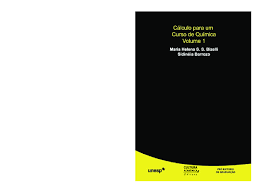 2. BIZELLI, Maria Helena S.S.; BARROZO, Sidineia. Cálculo para um Curso de Química – volume 1. 1. ed. São Paulo, Cultura Acadêmica, 2009.
Prof. Henrique A M Faria
58
Contatos e material de apoio
profhenriquefaria.com
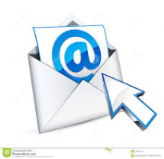 henrique.faria@unesp.br
Prof. Henrique A M Faria
59